First H->bb Weekly Meeting
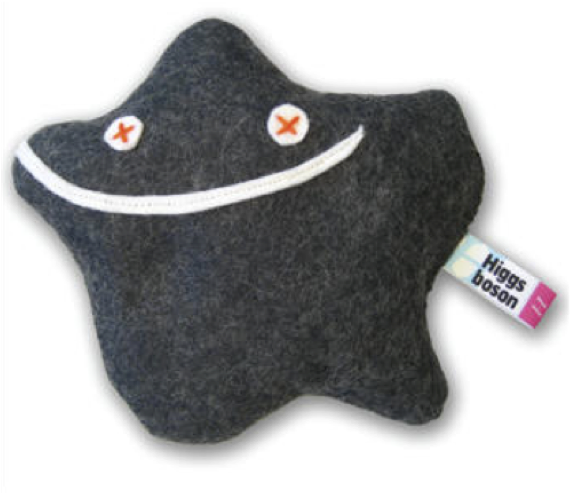 Ricardo Gonçalo (RHUL)

HSG5 H->bb Weekly Meeting, 25 January 2011
Introduction
Idea is to have short work meetings to:
Get the latest results from each group – even if very preliminary 
...To be able to plan ahead and organize the work for the coming week
Get us all working together!

News:
Note on SUSY h->bb from Freiburg group – will have a presentation on this at some point: http://cdsweb.cern.ch/record/1322452/ 

There was a first SM W/Z+b meeting yesterday – clearly interesting for our group to follow: http://indico.cern.ch/conferenceDisplay.py?confId=122148 

Mini acceptance challenge in HSG5:
Compare everyone’s results given the same cuts and the same data sample: tt di-lepton MC or possibly data from given period – very useful to debug analysis machinery

HSG5 Workshop in Dubna – 23 to 27th May 2011:
Visas have to be thought about soon! Expect email with instructions for registration etc
Will be the last check point for Summer CONF notes before approval process – aim to have solid results
Plans… are useless, but it’s all in the planning
Compare cut flows to get various analysis on the same page – … around now 

Then move to release 16 – which we will stick to for Summer results 

Aim to have results for Dubna workshop – to leave time for approval process

Focus of these analyses is no longer BG determination – this is the real thing

Longer term: have second set of notes later in the year